ДОСТИЖЕНИЯ МОИХ ВОСПИТАННИКОВ
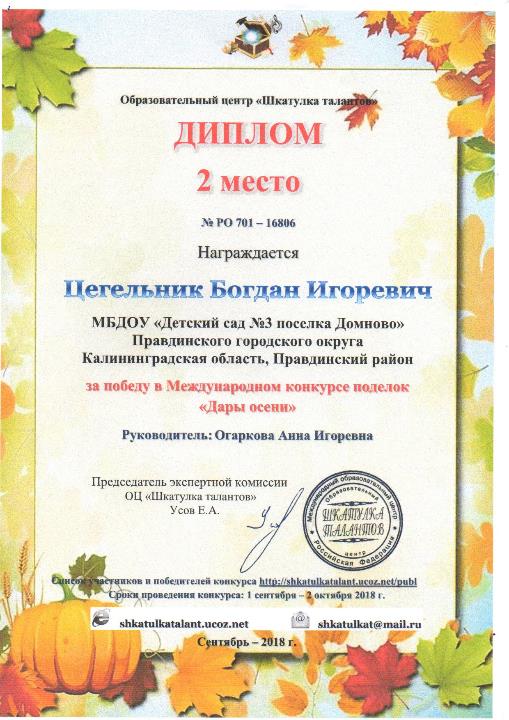 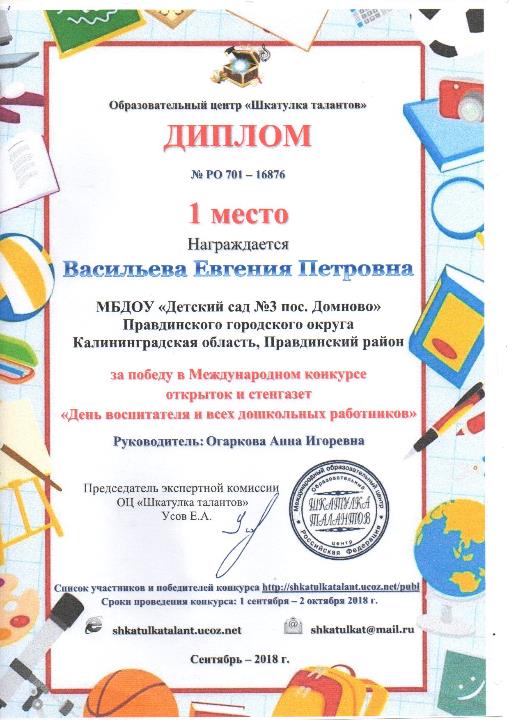 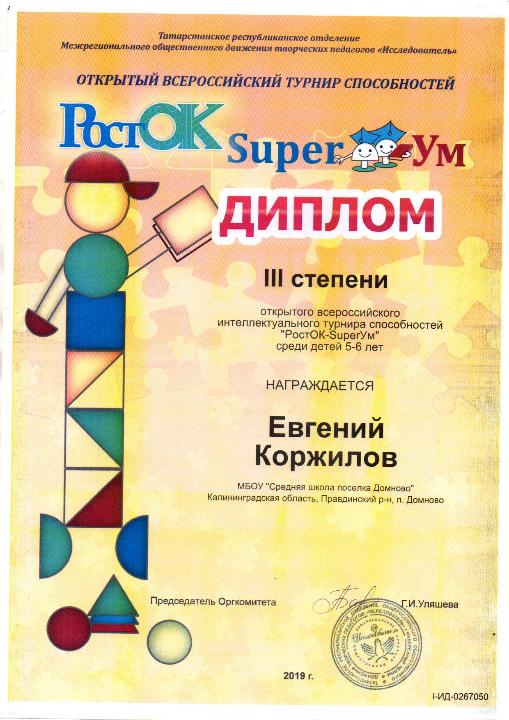 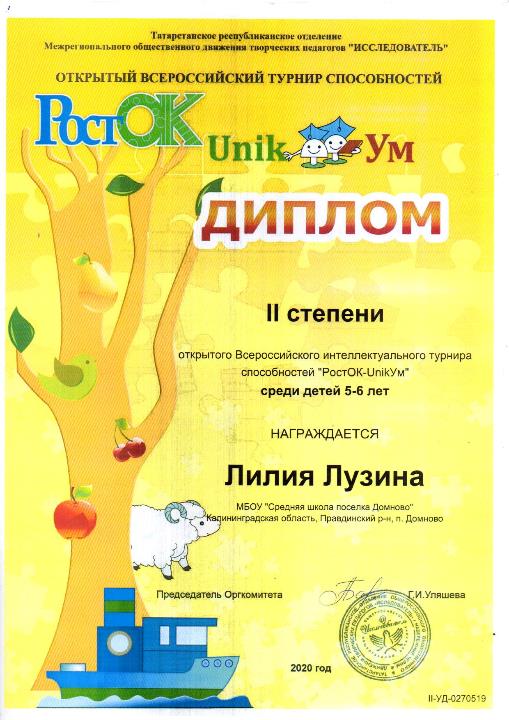 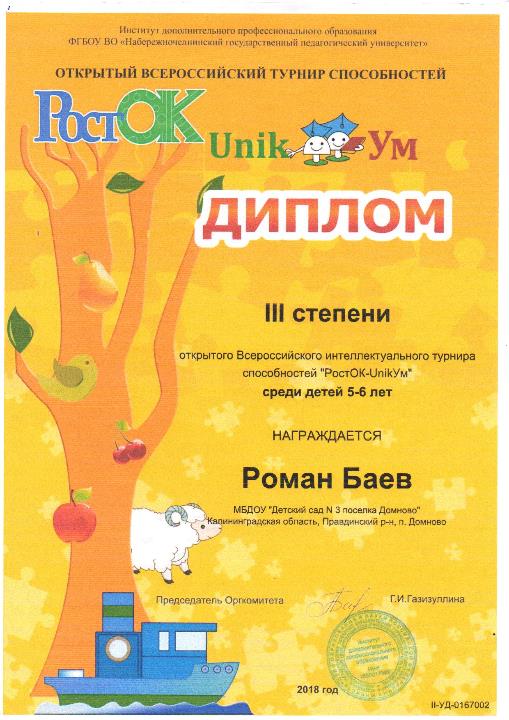 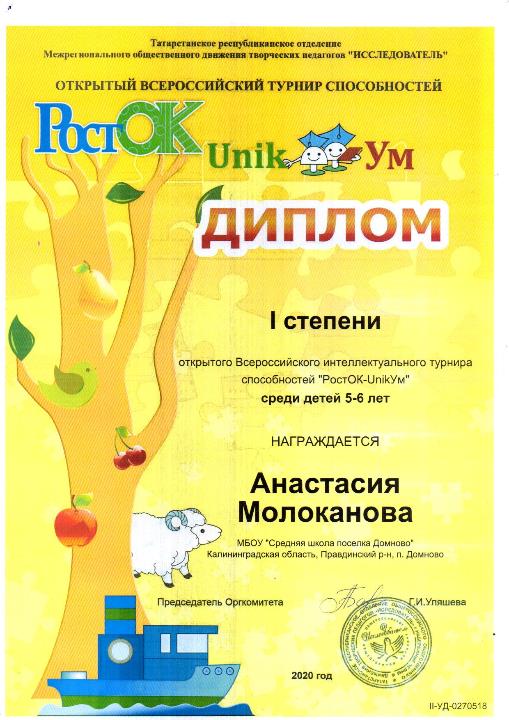 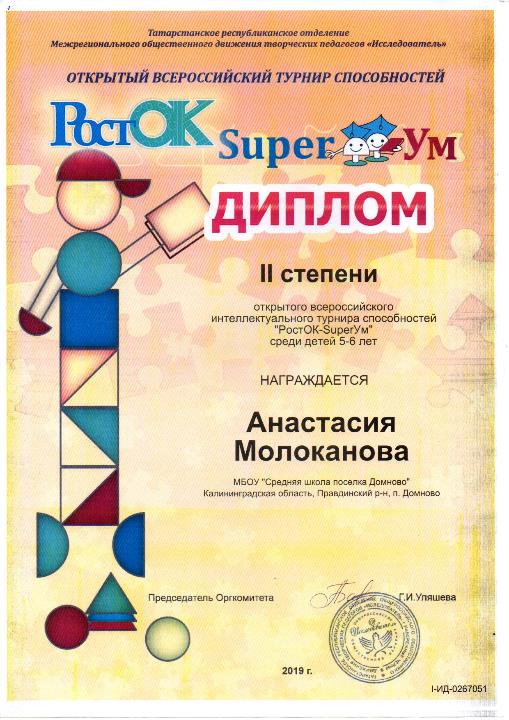 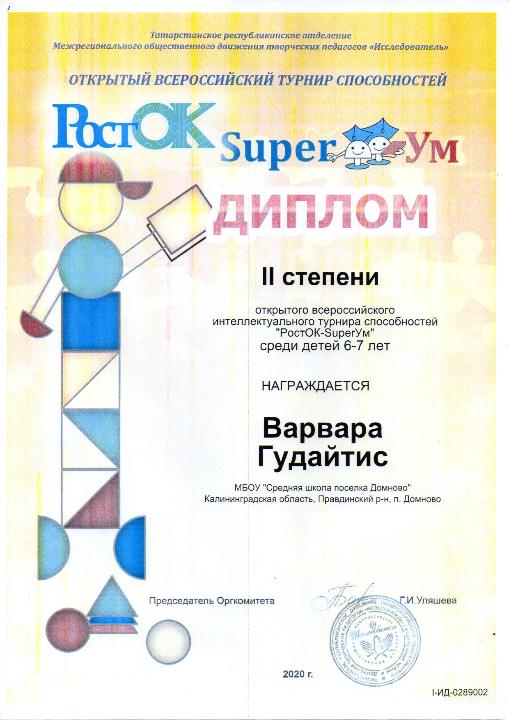 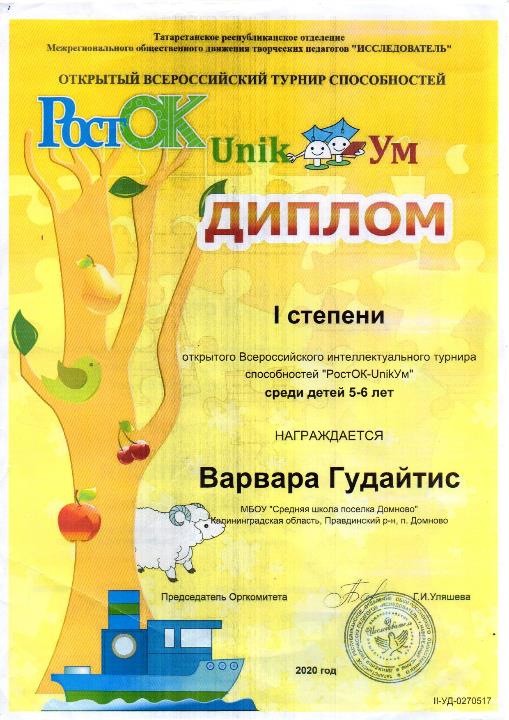 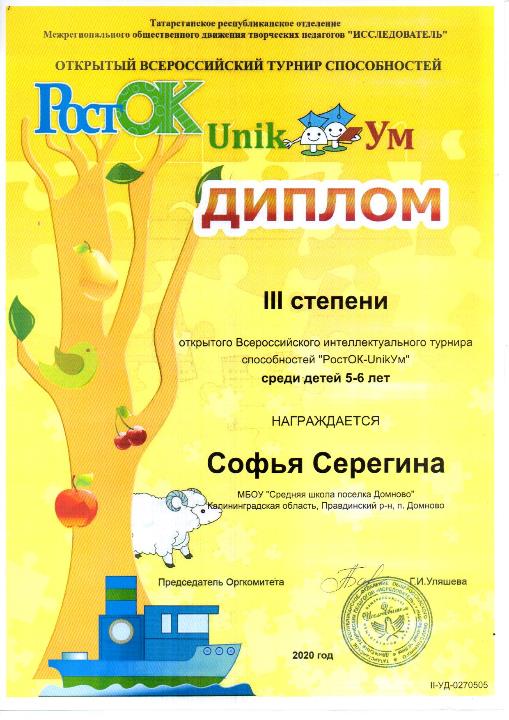 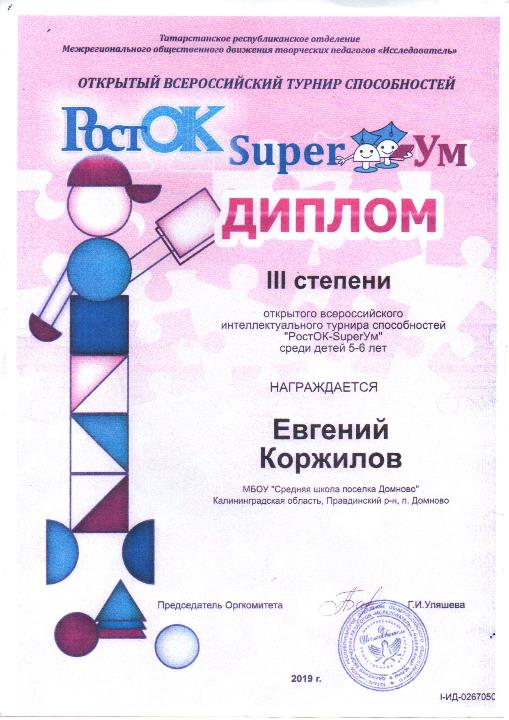 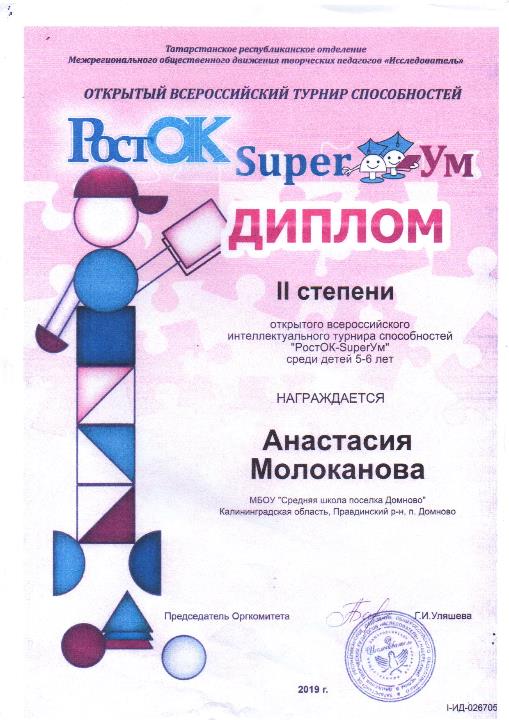 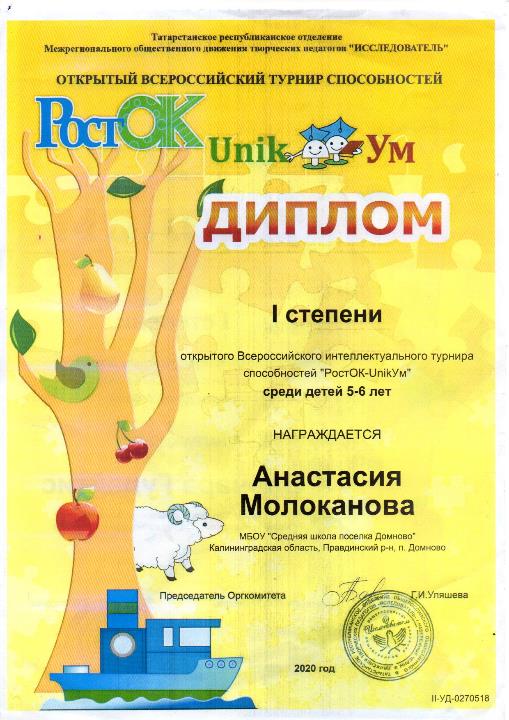 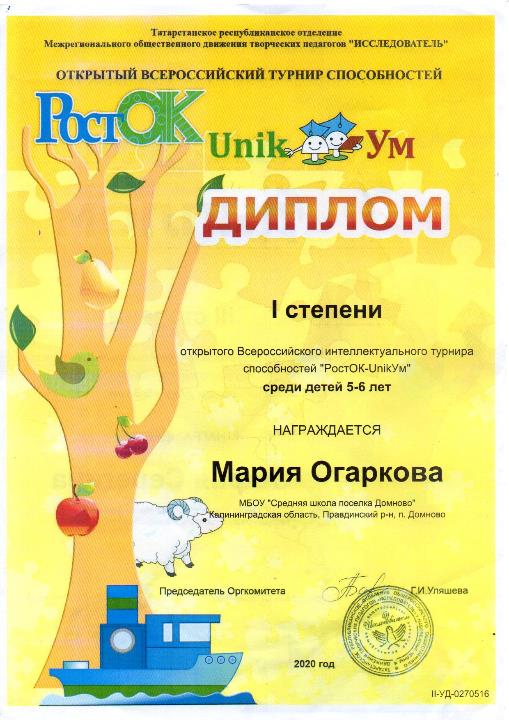 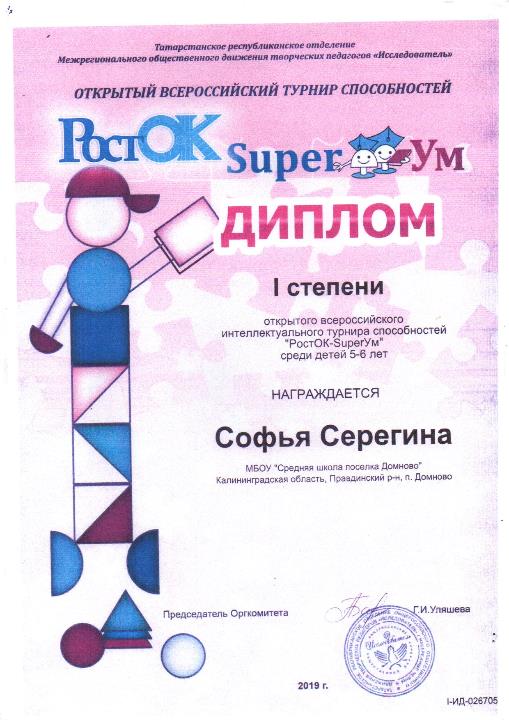 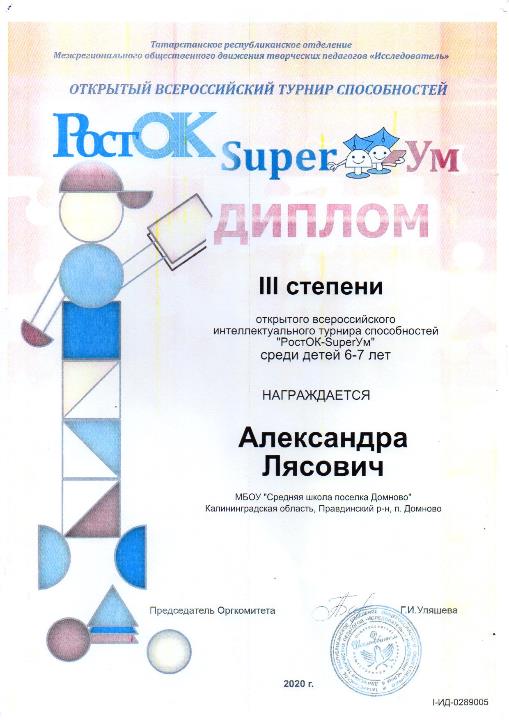 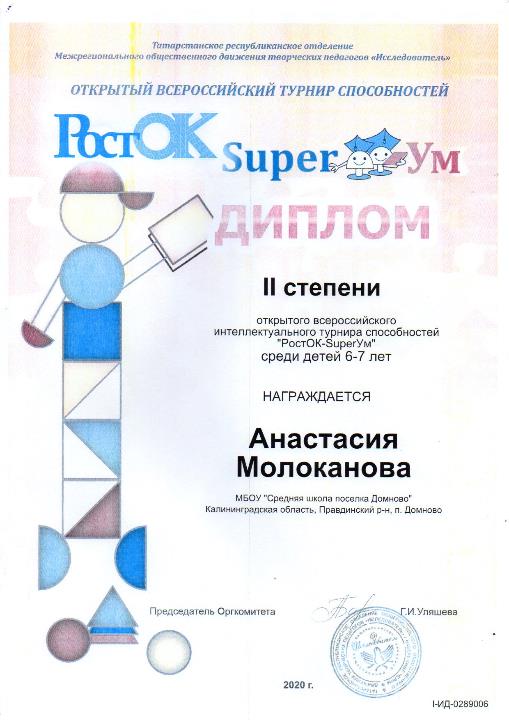 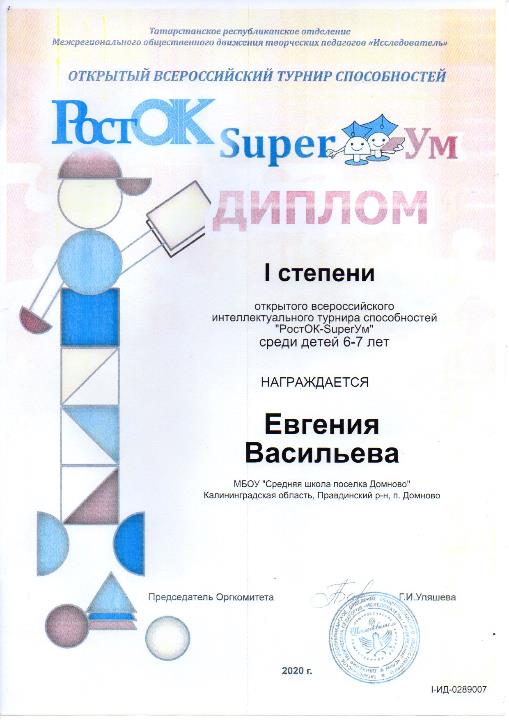 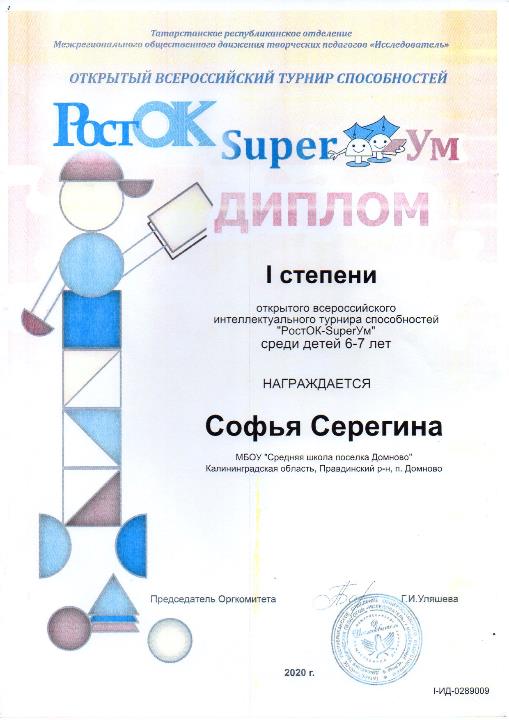 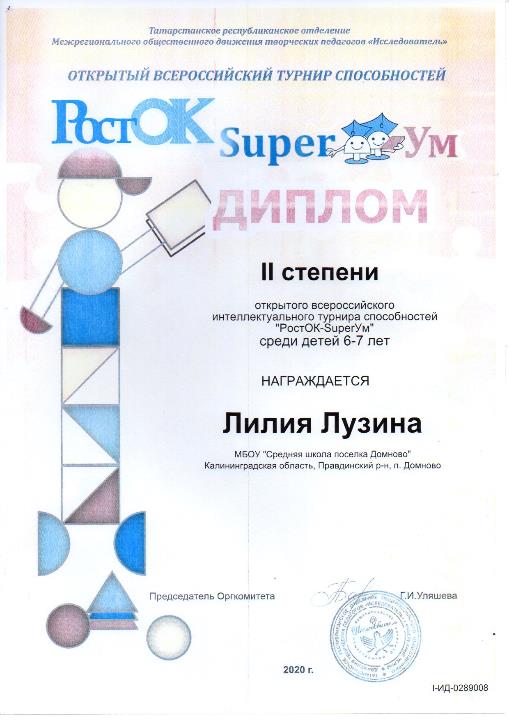 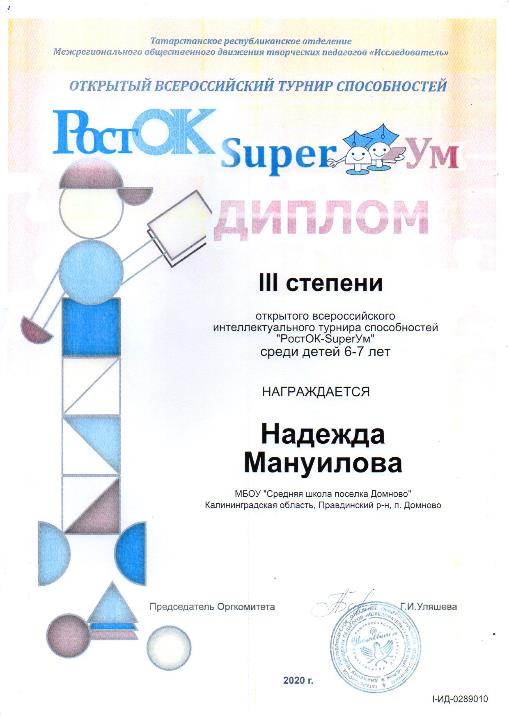 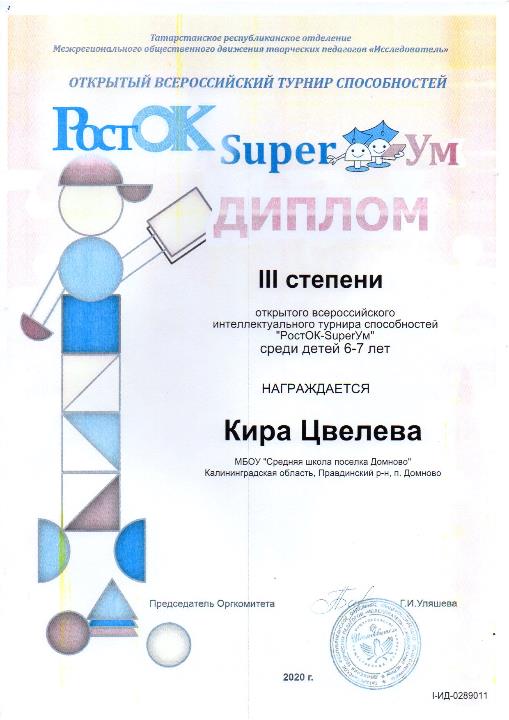 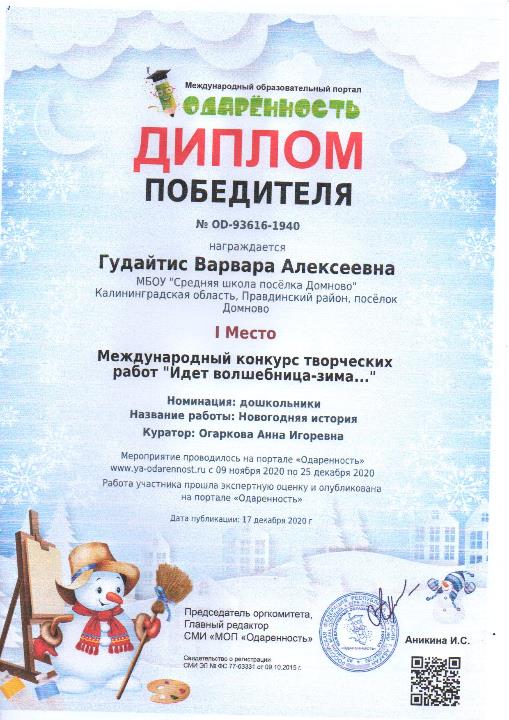 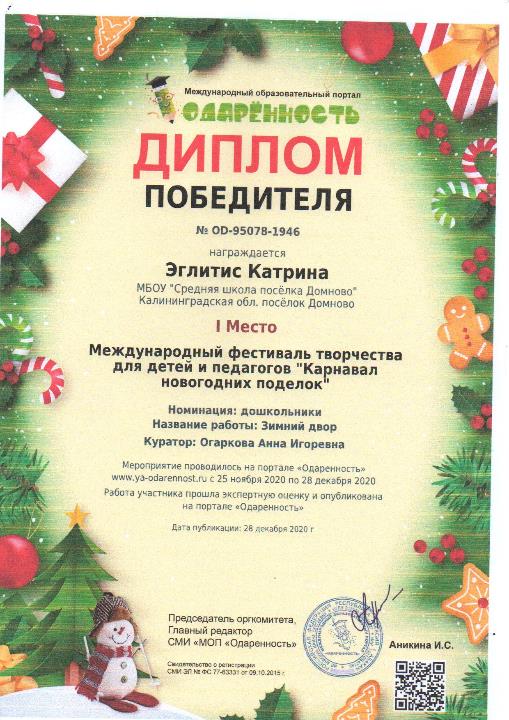 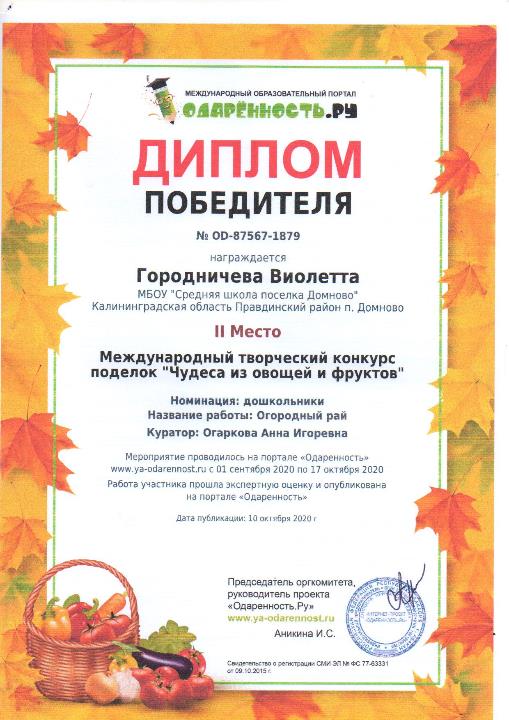 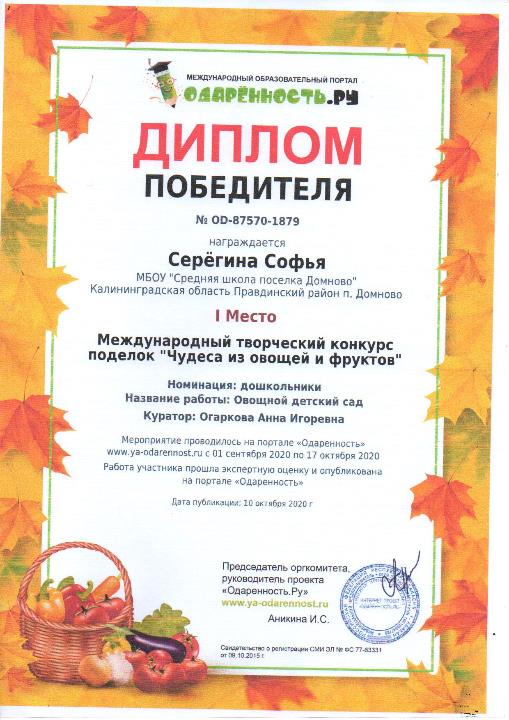 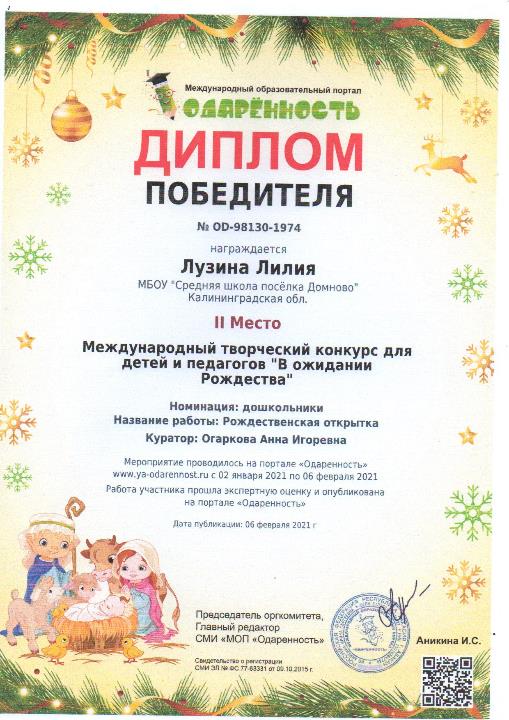 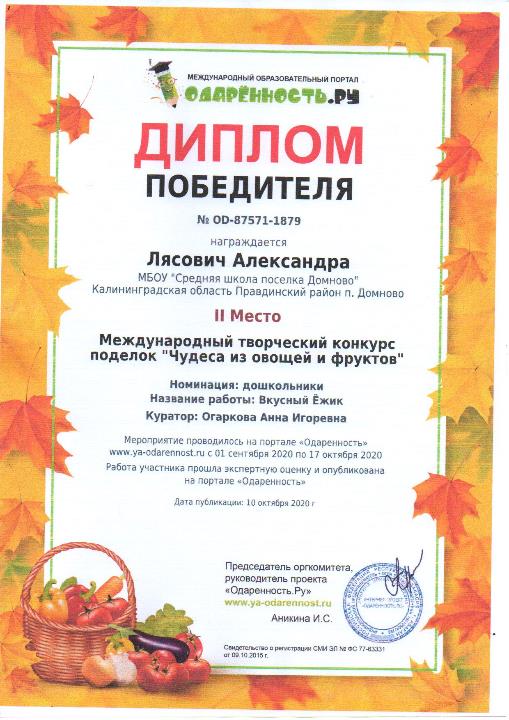 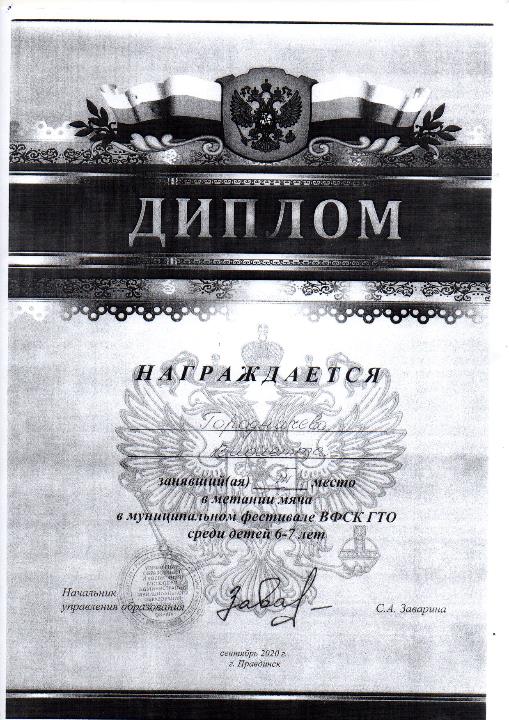 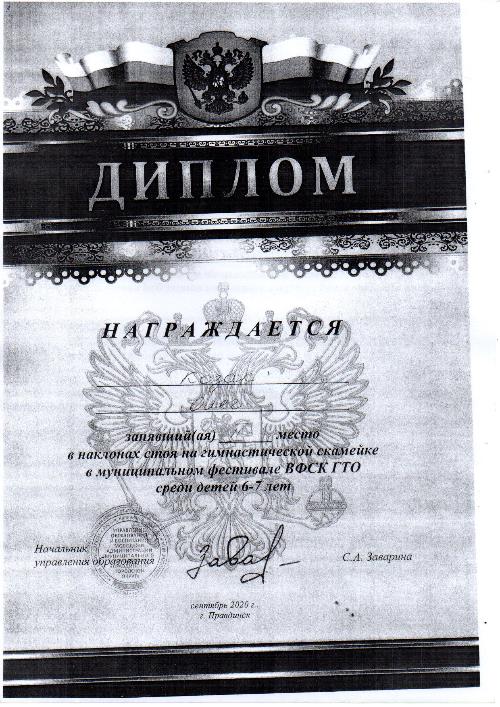 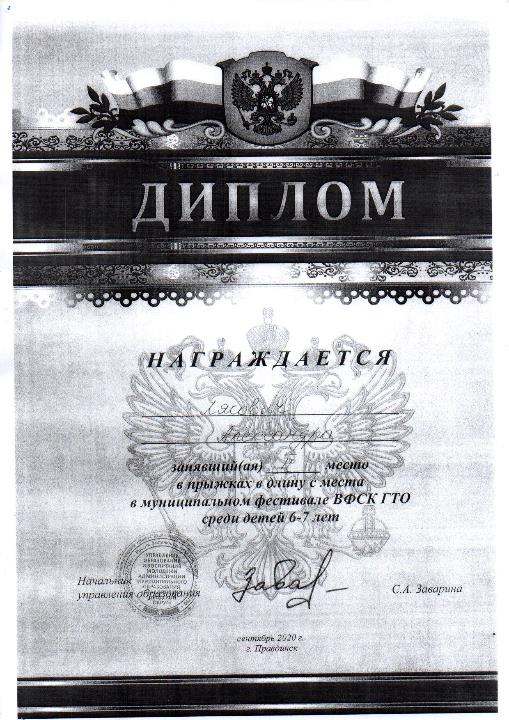 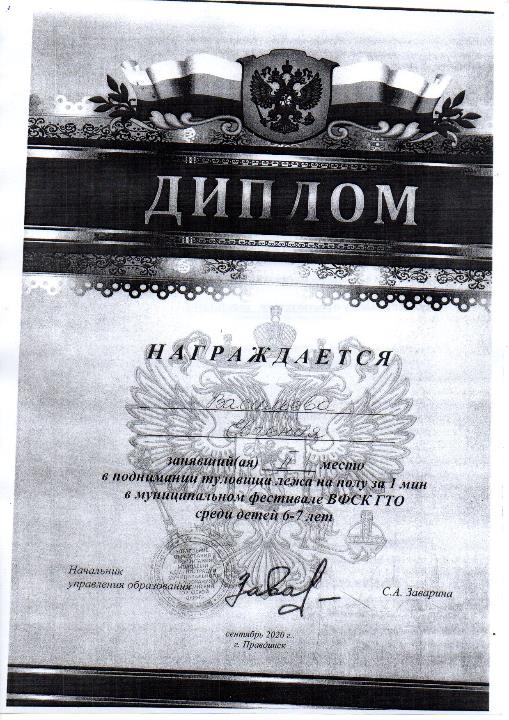 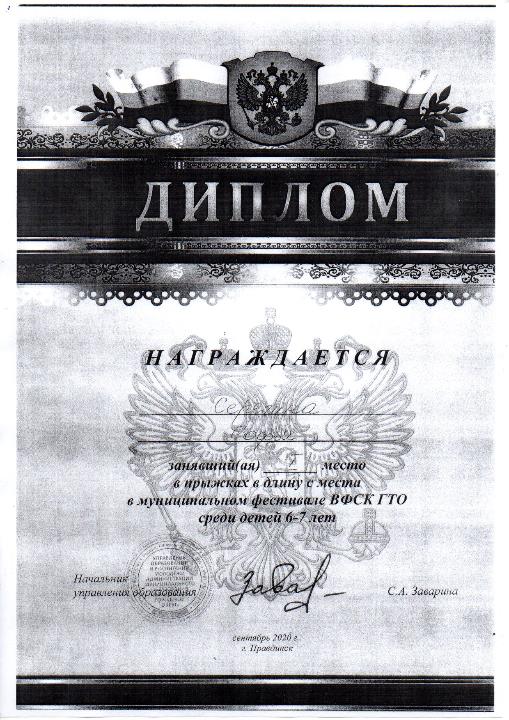 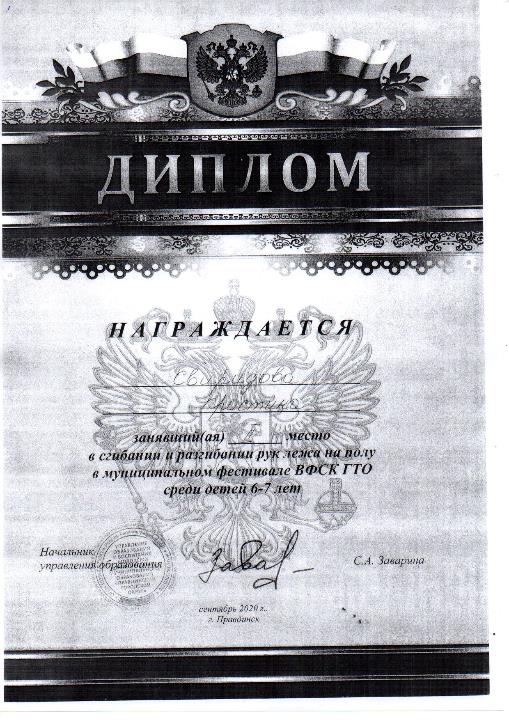 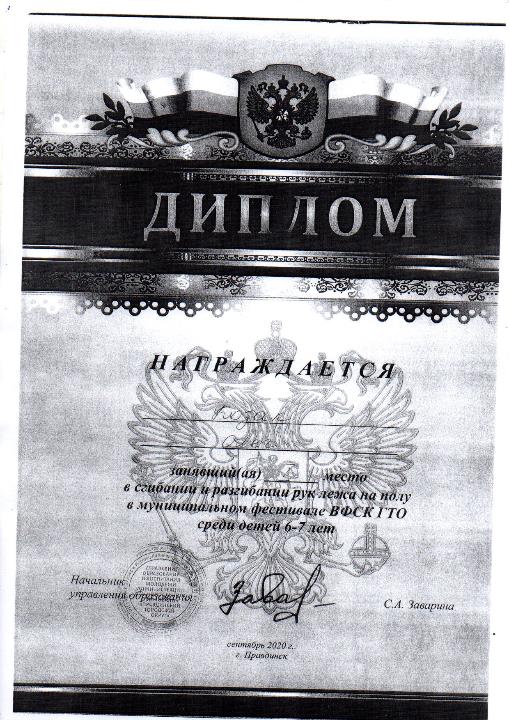 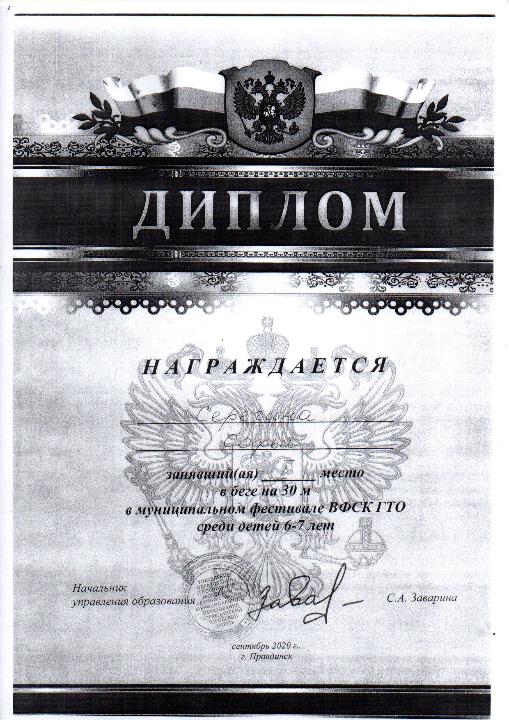 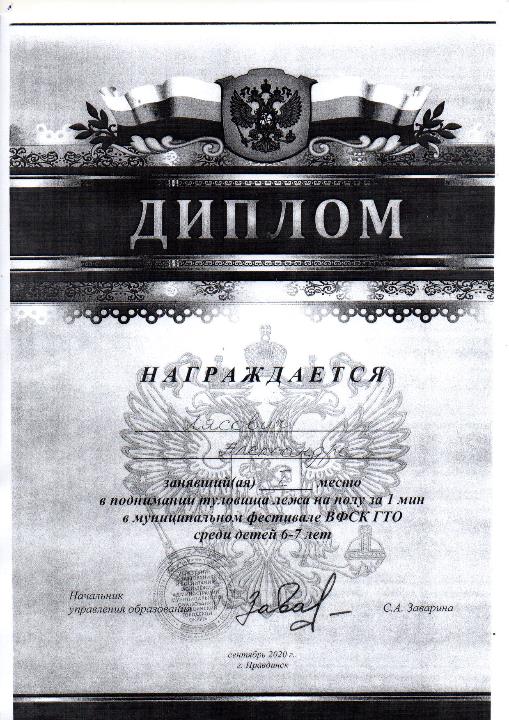 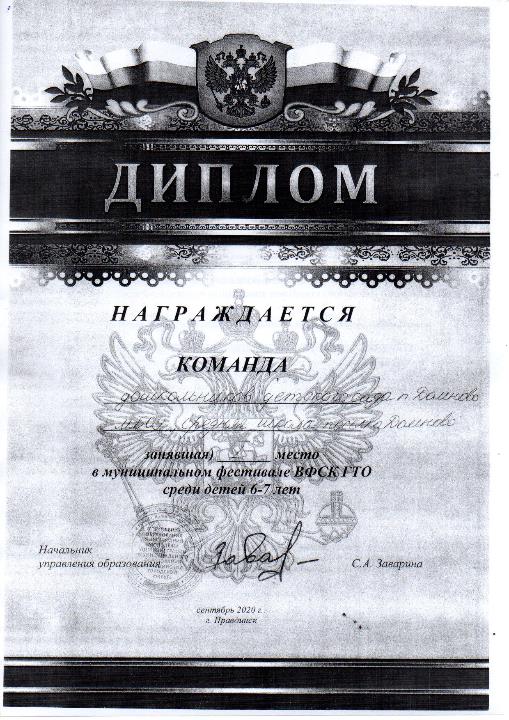 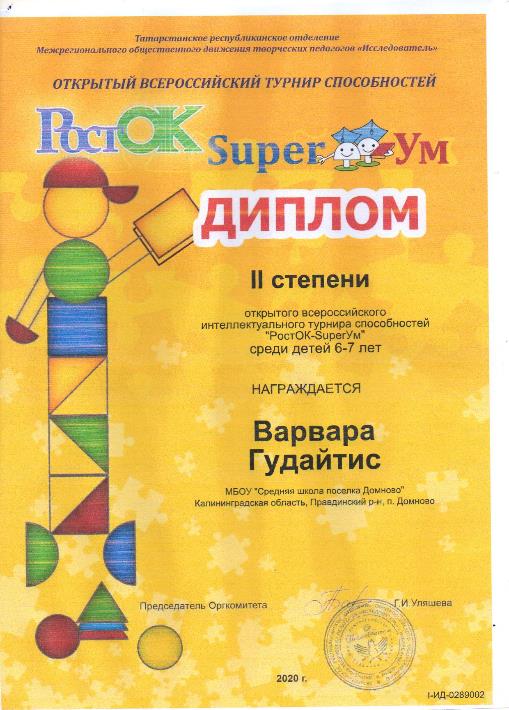 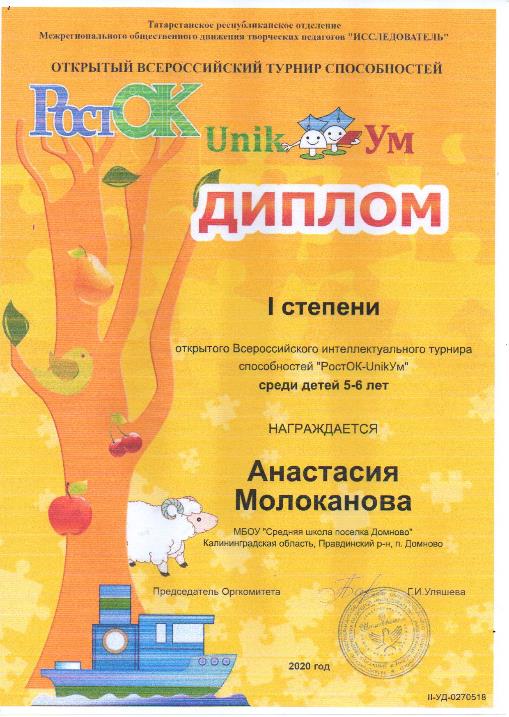 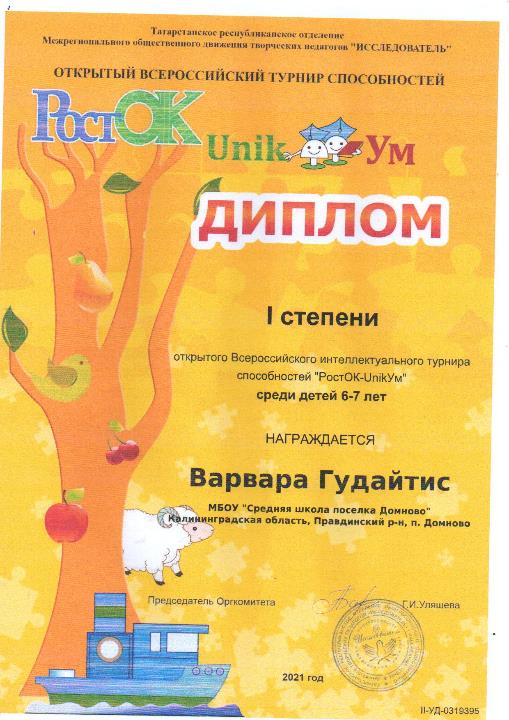 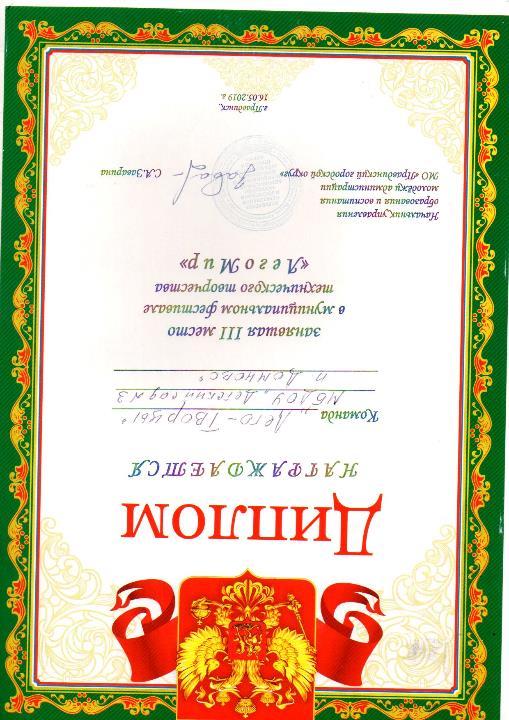 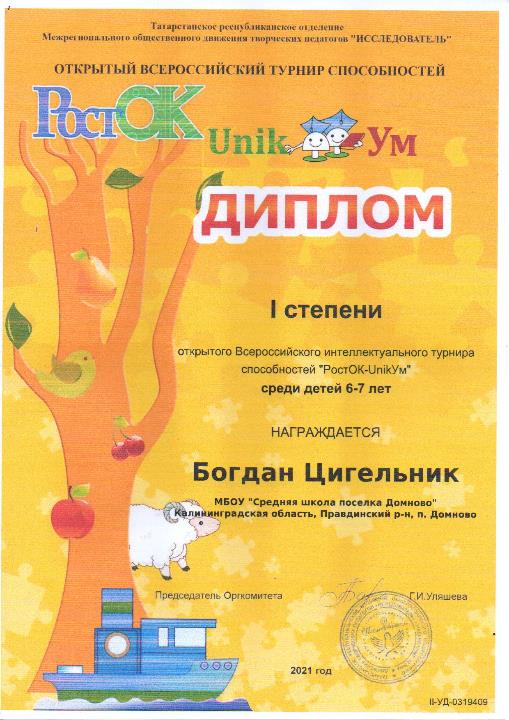 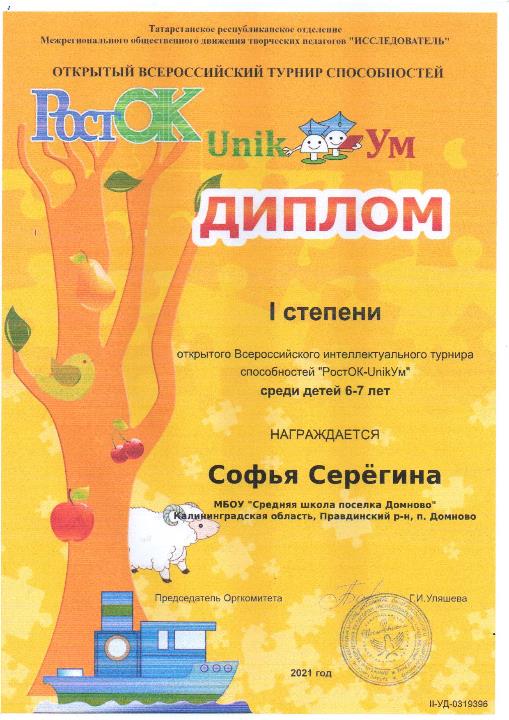 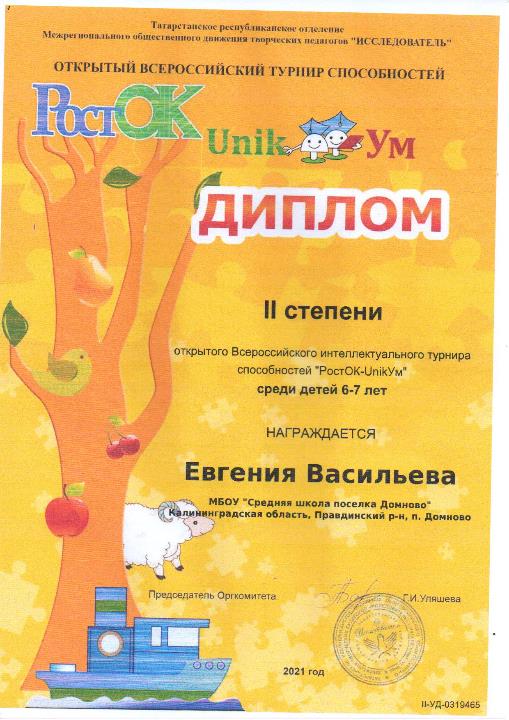 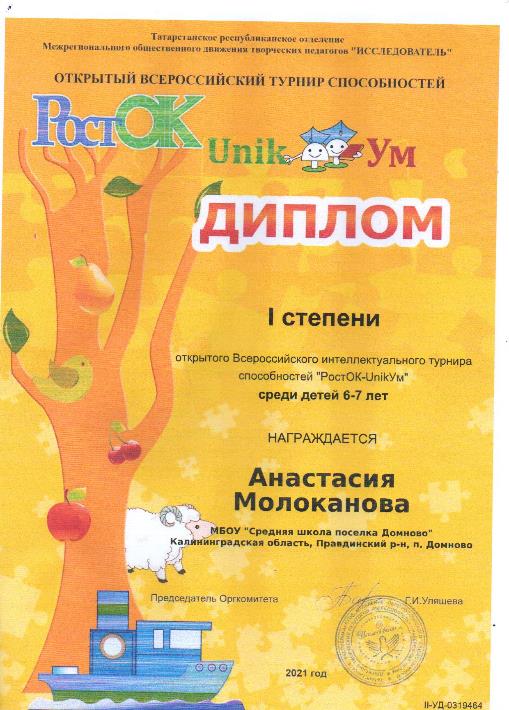